Развитие творческих способностей младших школьников.
Исследования учителя  начальных классов
МОБУ Бурейской СОШ № 4
Серковой  Т.А.
Цель исследования:Определить и проверить на практике педагогические условия, способствующие  развитию   творческих   способностей   младшего   школьника . Объект исследования:   Развитие творческих  способностей  детей школьного возраста.  Предмет исследования:                    Процесс  развития   творческих   способностей   младшего   школьника .
Гипотеза  исследования:
Процесс развития творческих способностей младшего школьника будет более эффективным, если :   созданы условия, способствующие  развитию   творческих   способностей , как в учебной, так и во внеурочной деятельности ученика;   развивающая работа с детьми строится на диагностической основе;
1. Изучить и проанализировать научно-методическую литературу и практический опыт по проблеме.2. Определить формы и содержание работы по  развитию   творческих   способностей   младших   школьников,  как в урочной, так и во внеурочной деятельности.3. Обеспечить диагностику  развития   творческих   способностей .
Задачи:
“Способность– природная одаренность, талантливость.” / толковый словарь русского языка” С.И. Ожегова/
Критерии исследования
новизна 
копирование объекта ( ситуации, явление)
незначительные изменение прототипа, 
получение принципиально нового объекта (ситуации, явления));
убедительность (убедительной считается обоснованная идея, описанная ребенком с достаточной достоверностью).
Шкала “Фантазия” включает пять показателей:
Чтение
Попробуй нарисовать вокруг этих точек-звезд:Лебедя, Рака, Рыбу. Назови басню, кто ее автор?
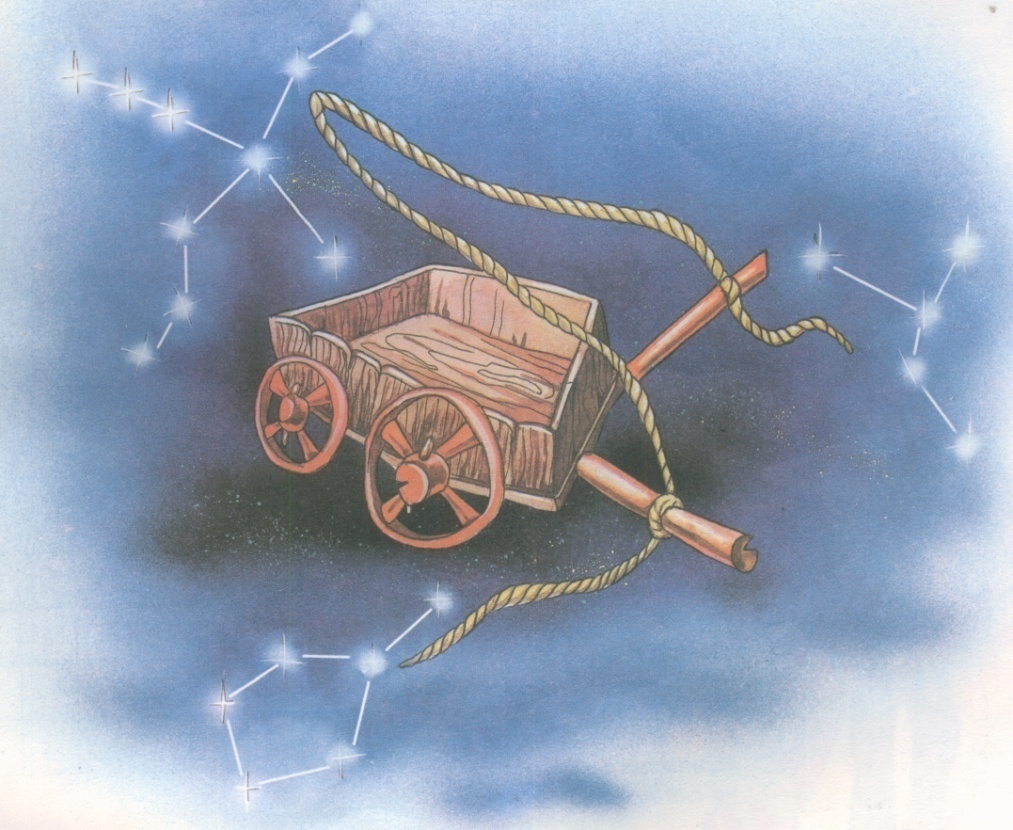 Чтение
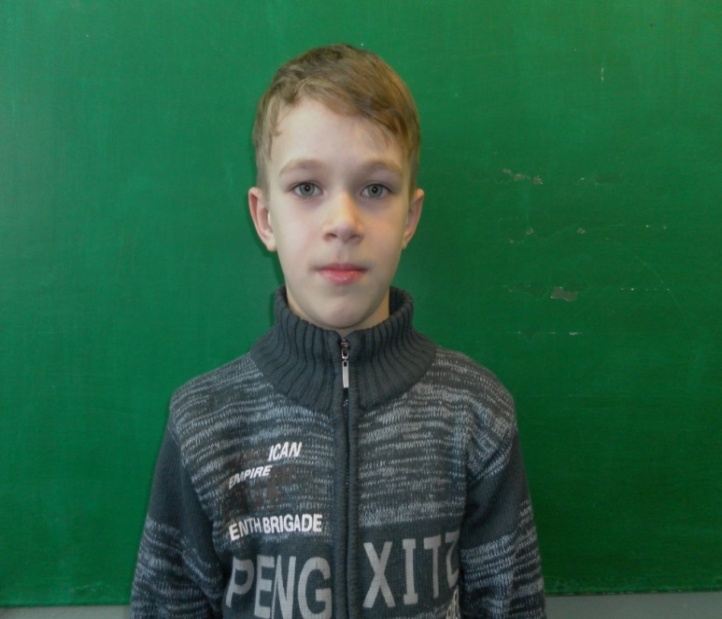 Первый снег!
В октябре пошел
Первый снег!
В воздухе кружится 
Первый снег!
На ладони тает
Первый снег!
Землю укрывает 
Первый Снег!
Утром заря заливается солнцем.
Лучики света проникли в оконце,
Всем   хорошо ,  уютно  на  свете.
Солнце тепло дарит взрослым и детям
Математика
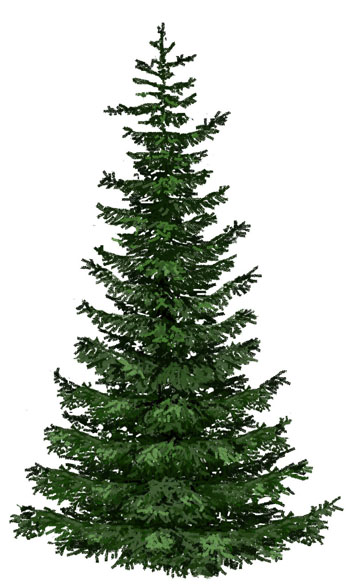 У березы – 27У клена – 8У ели - 32
8 + 15 = 5 · 6 – 4 = 35 : 5+ 5 ·  5 =
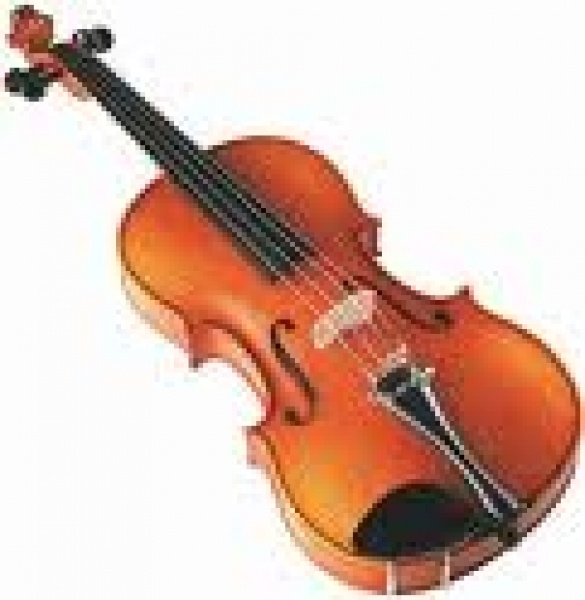 Математика
Окружность и ее элементы
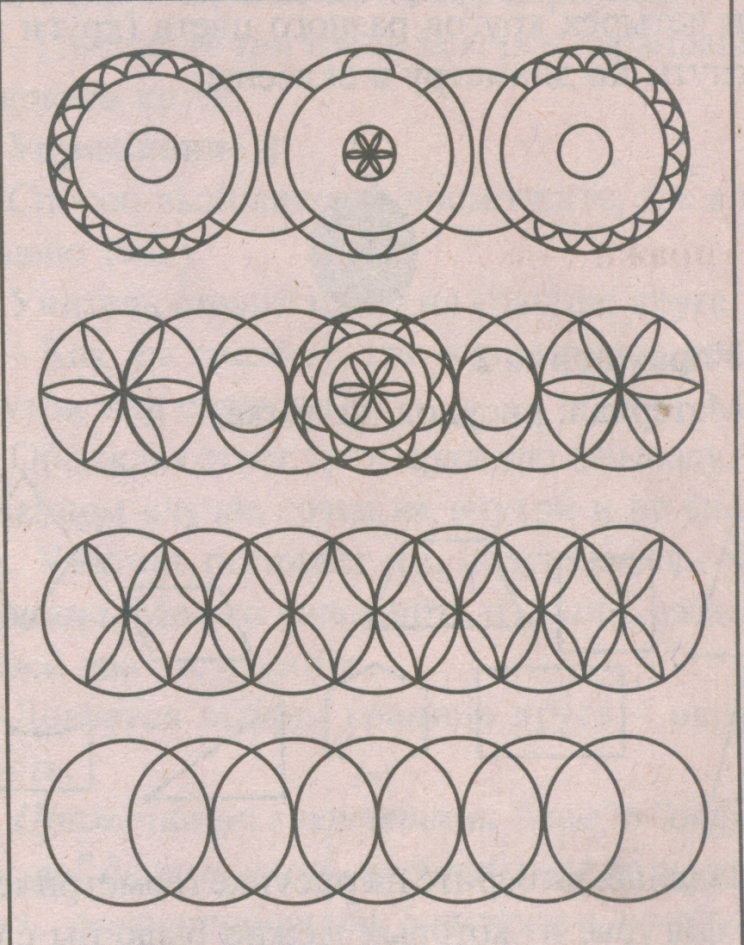 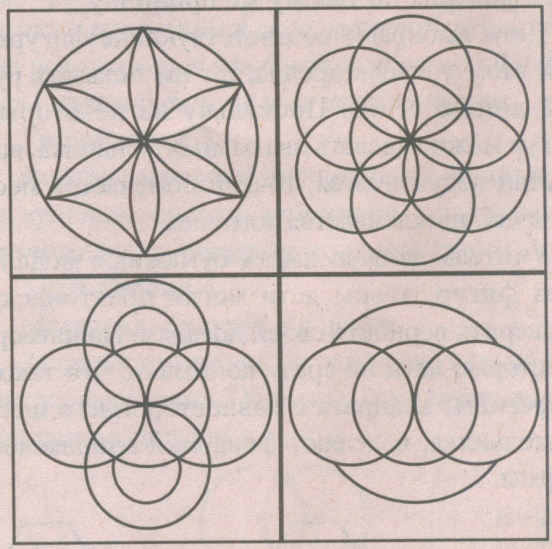 Задание:Найдите простой орнамент,сосчитайте сколько в нем окружностей,где их центры.Раскрасьте орнаменты.Составьте орнаменты самостоятельно.
Сочинение
«Приключения воздушного шарика
Русский язык
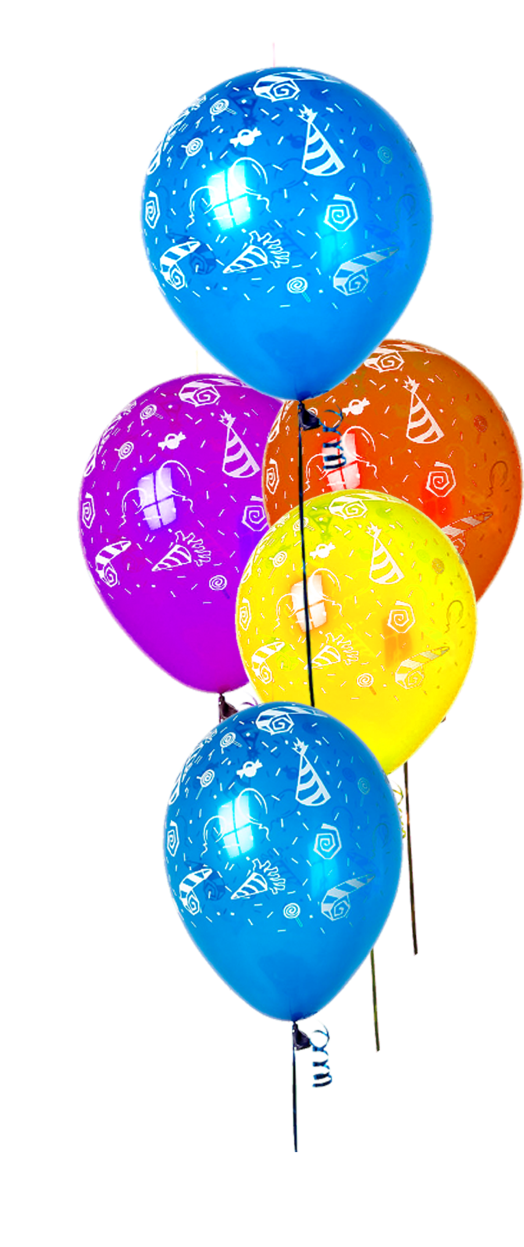 Задание:«Жил был воздушный шарик .Ему надоело висеть в магазине , он отвязался и полетел….»
Задание:Составь слова из букв слова
«Сообразительность»
Окружающий мир
Тема:
«Дорожные знаки»
групповая  исследовательская работа
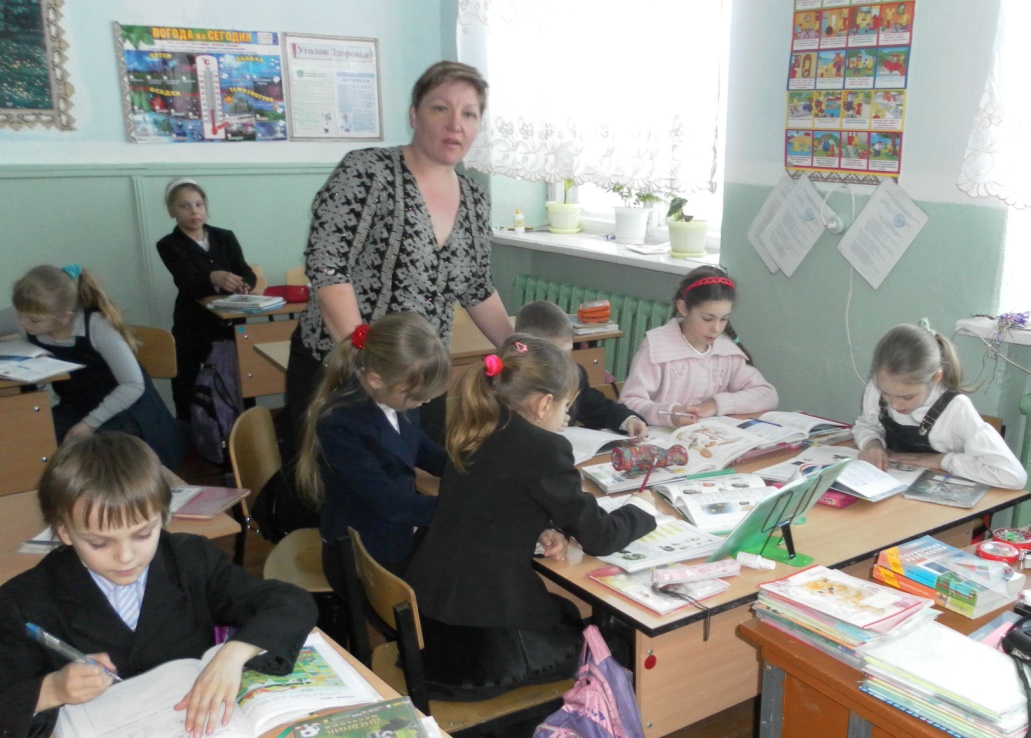 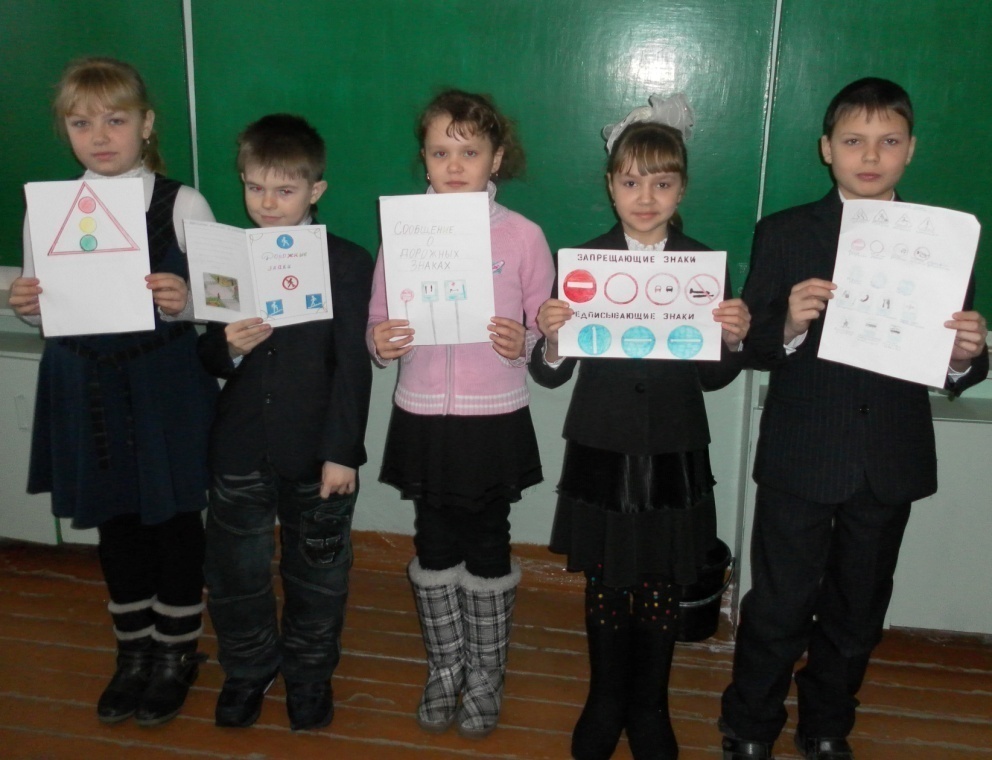 Технология
Развиваем творчество
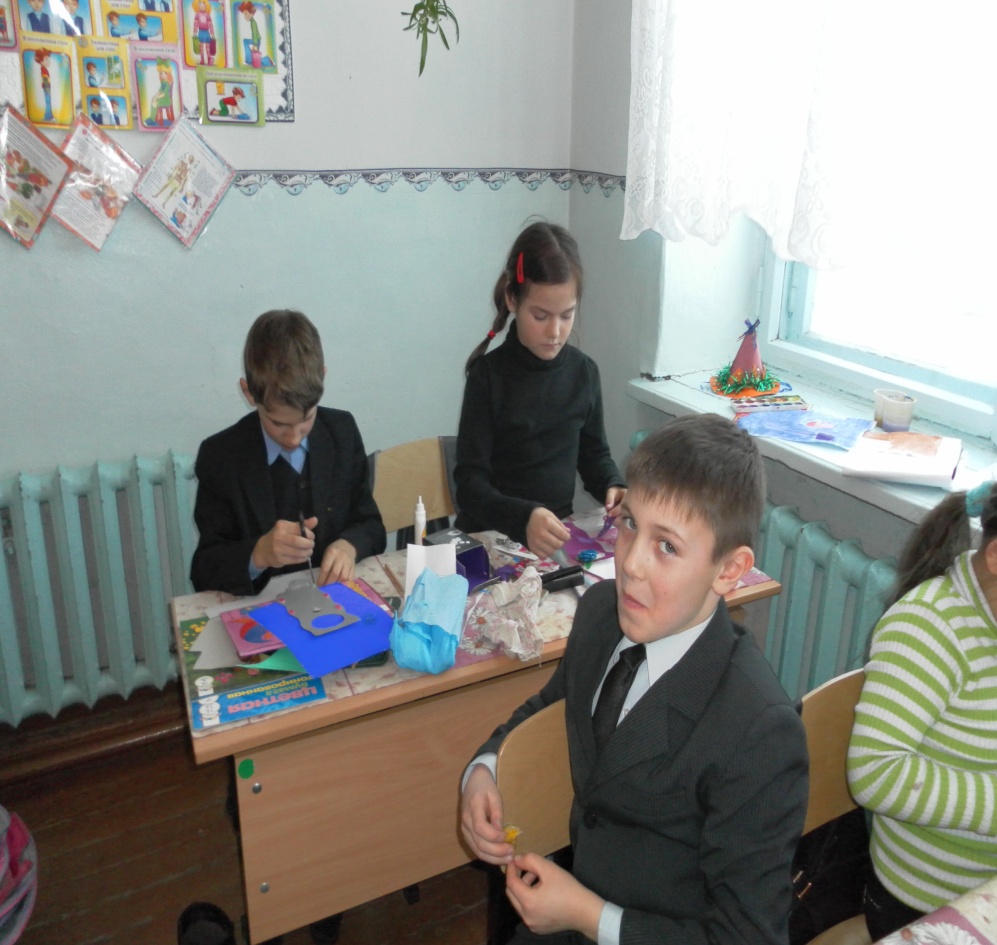 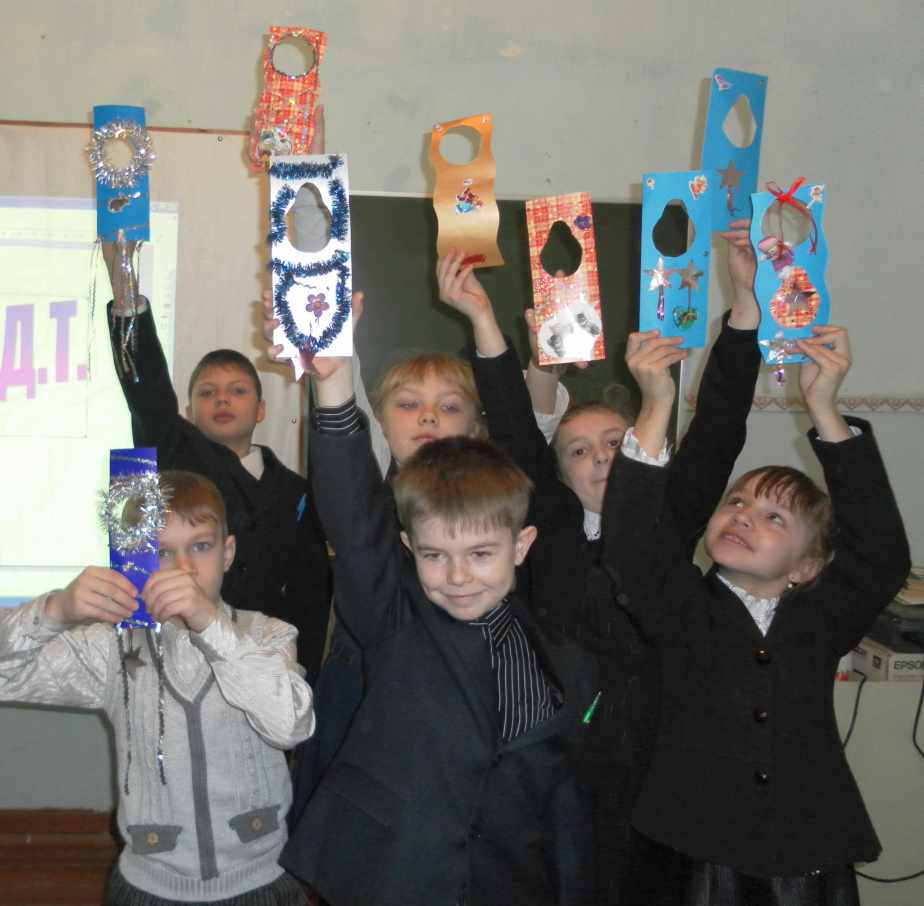 Технология
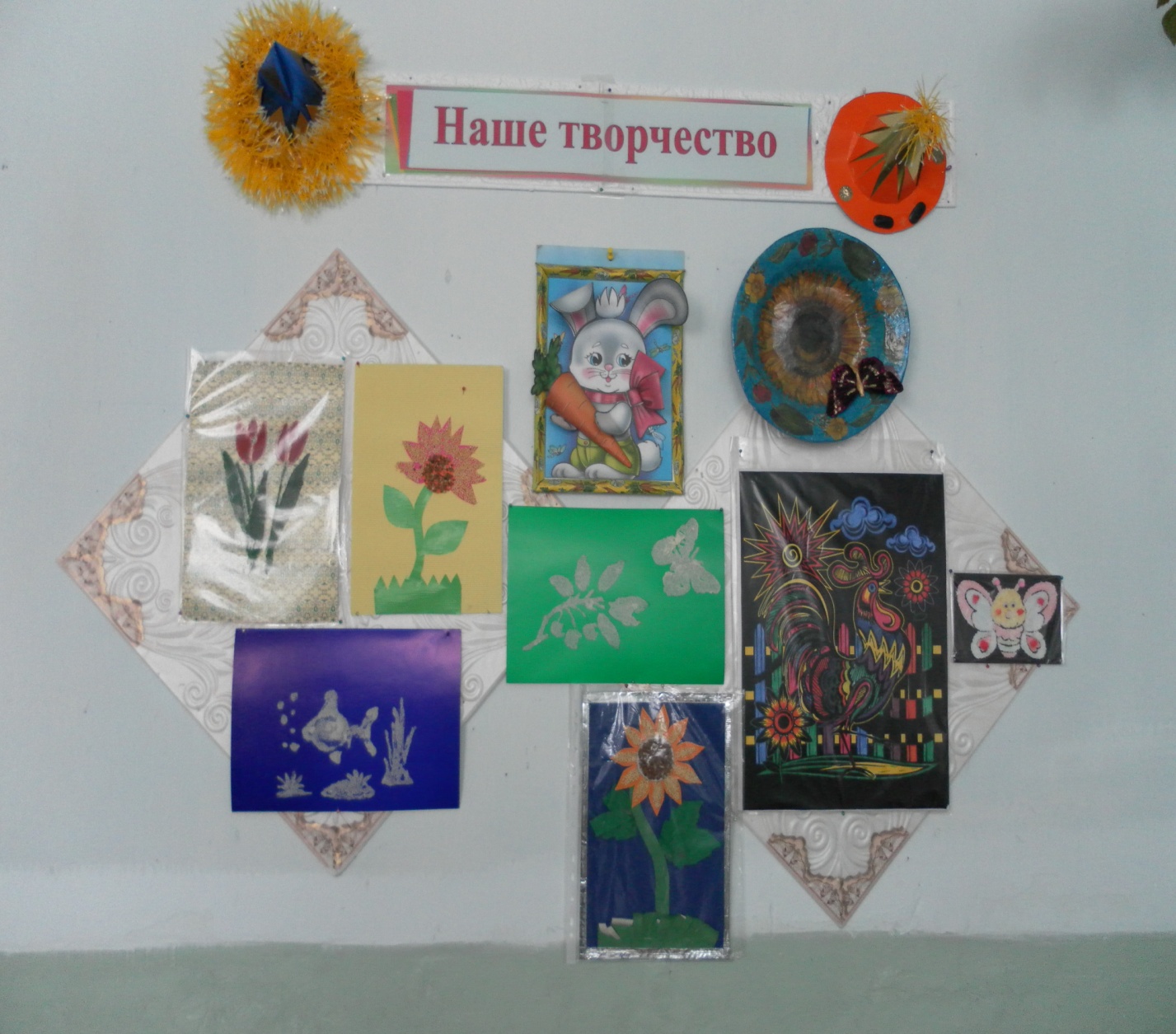 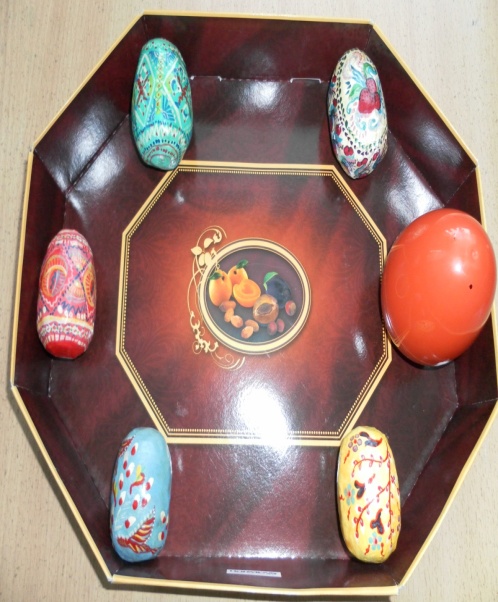 Учебная деятельность
Внеклассная деятельность
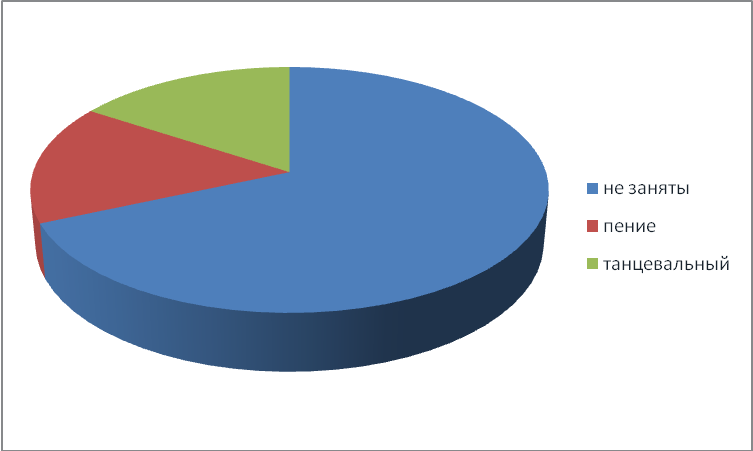 Внеклассная деятельность
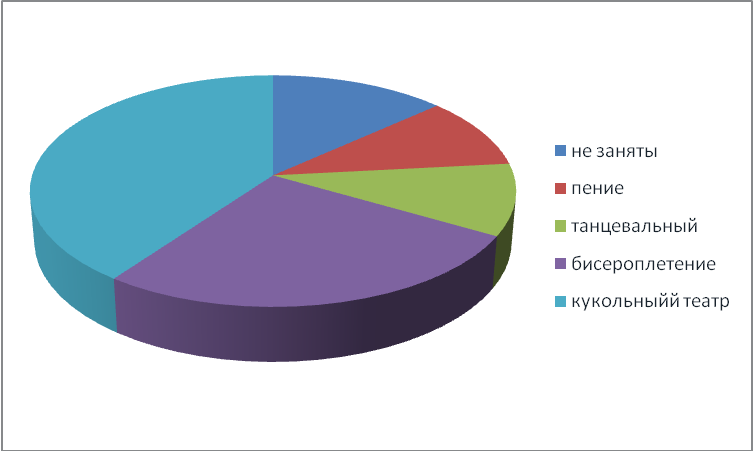 Кукольный театр
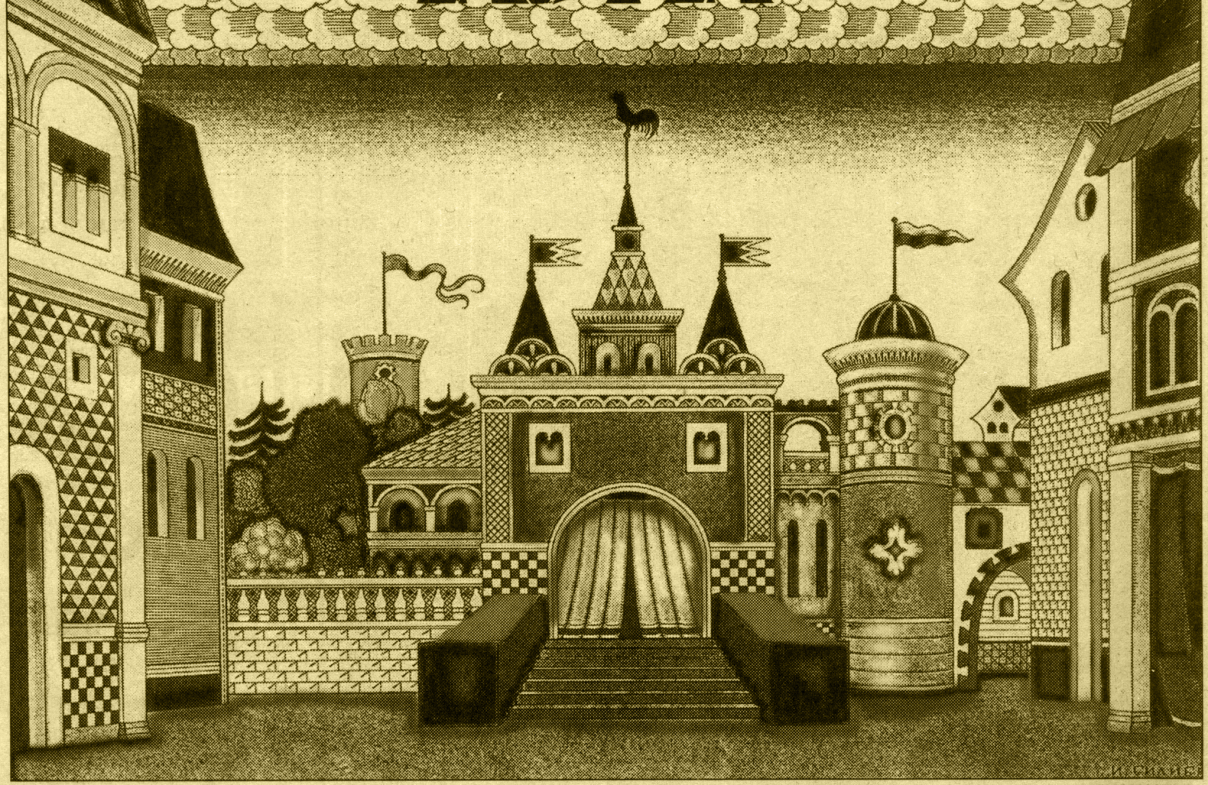 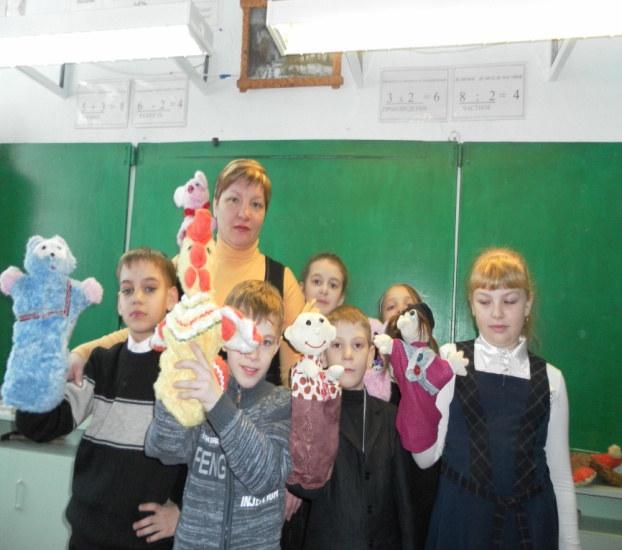 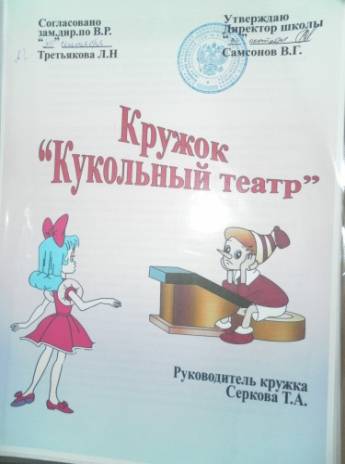 Кукольный театр
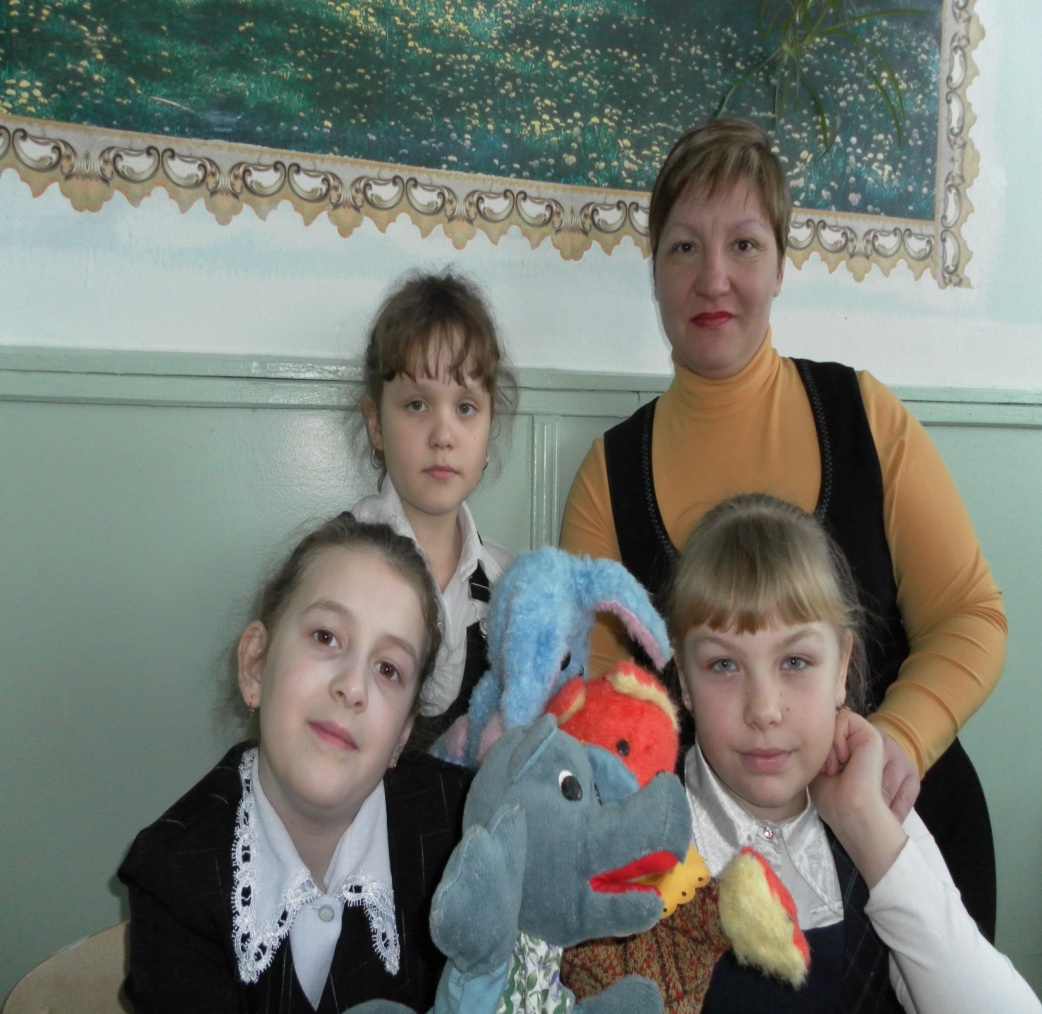 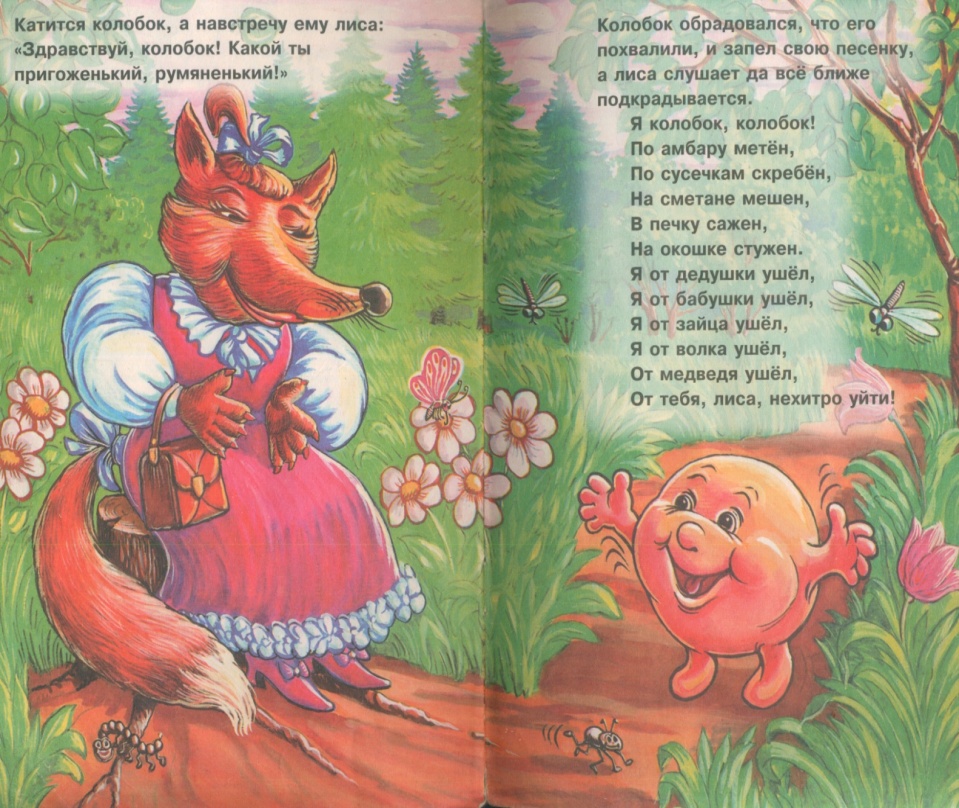 Хвастливо , с усмешкой»
Спасибо за внимание.